第五单元战争与文化交锋
知 识 框 架
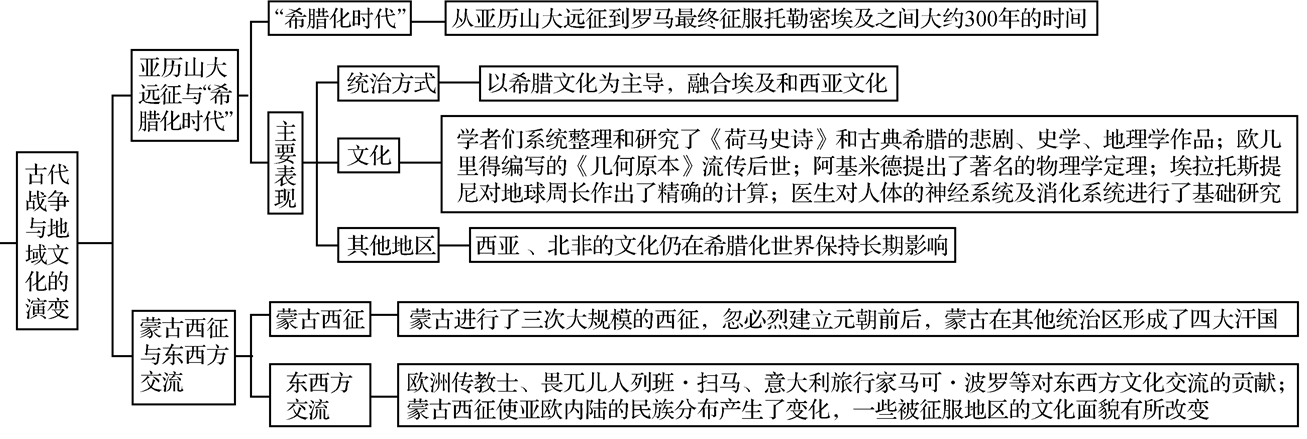 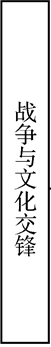 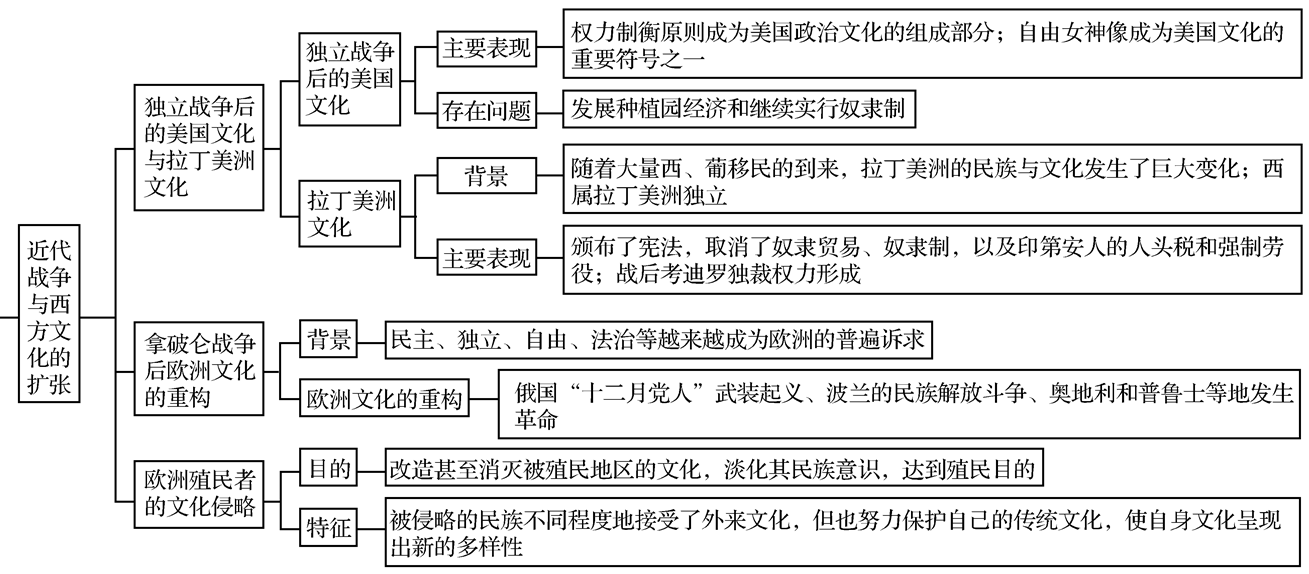 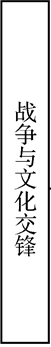 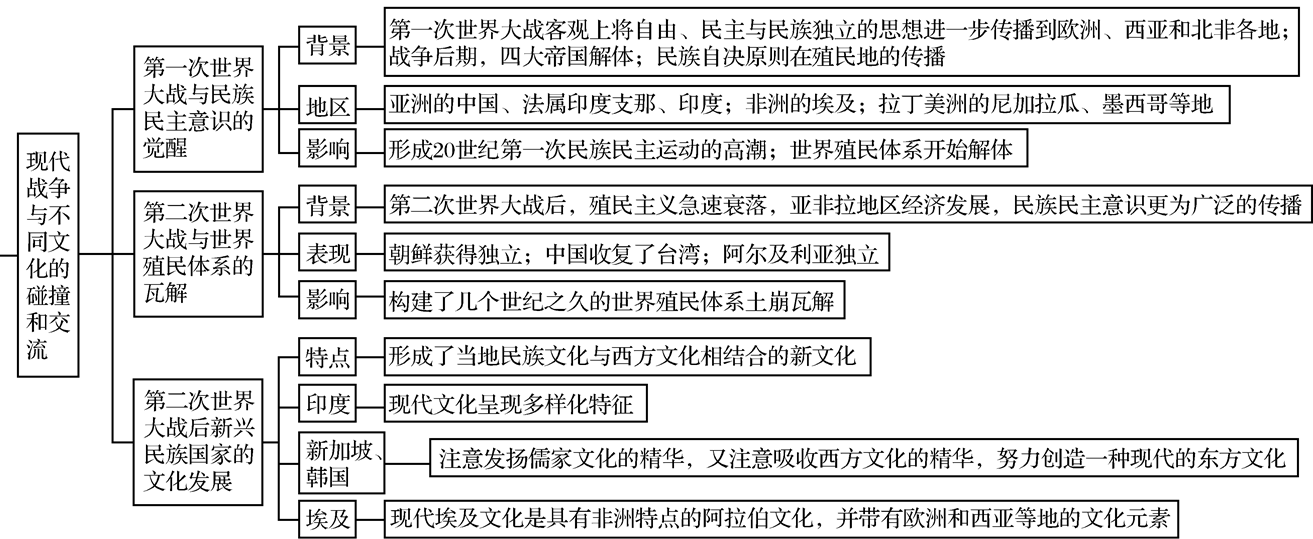 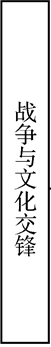 学习目标　1．了解历史上的著名战争，理解战争对人类文化的破坏，以及造成的文化断裂。2．认识战争在客观上为不同文化的碰撞提供了契机。
活 动 方 案
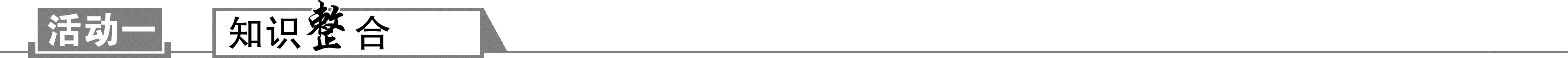 人类有史以来，战争频繁、烽火不断，虽起因不同，并带来严重破坏，但在客观上造成了不同文化的碰撞与交锋。
不同文化在相互碰撞中交流、交汇、传播，人们在认知外来文化和反思本土文化的精神阵痛中，或被动或主动地对文化进行选择与重构，促进了人类文化的交融与发展。
一、 古代战争与地域文化的演变
1．亚历山大远征与“希腊化时代”
马其顿
国王
小亚细亚
希腊化
托勒密埃及
托勒密埃及
欧几里得
乡村地区
希腊文化
2．蒙古西征与东西方交流
黑海
德国
巴格达
意大利
列班·扫马
色目人
民族分布
二、 近代战争与西方文化的扩张
1．独立战争后的美国文化与拉丁美洲文化
多元
种族歧视和文
创造
化优越感
精神
奴隶制
自由女神像
启蒙思想家
海地
美国以南
天主教
考迪罗
多元
性
2．拿破仑战争后欧洲文化的重构
拿破仑法典
启蒙思想
十二月党人
农奴制改革
3．欧洲殖民者的文化侵略
民主、自由、人权
民族意识
欧洲
种姓制度
伊斯兰教
三、 现代战争与不同文化的碰撞和交流
宗主国
民族自决原则
马克思列宁主义
中国共产党
非暴力不合作运动
开始
解体
台湾
土崩
民族
戴高乐
瓦解
民主意识
新兴民族
国家
种姓
英国
宗教
与政治分离
儒家文化
新兴民族
国家
欧洲和
西亚
新兴民族
国家
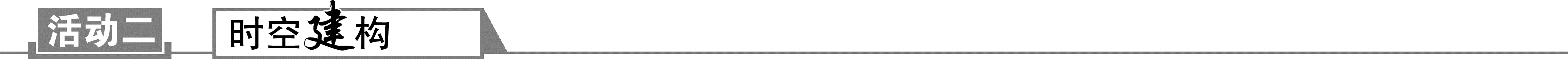 1．对应时段，填写历史发展线索。
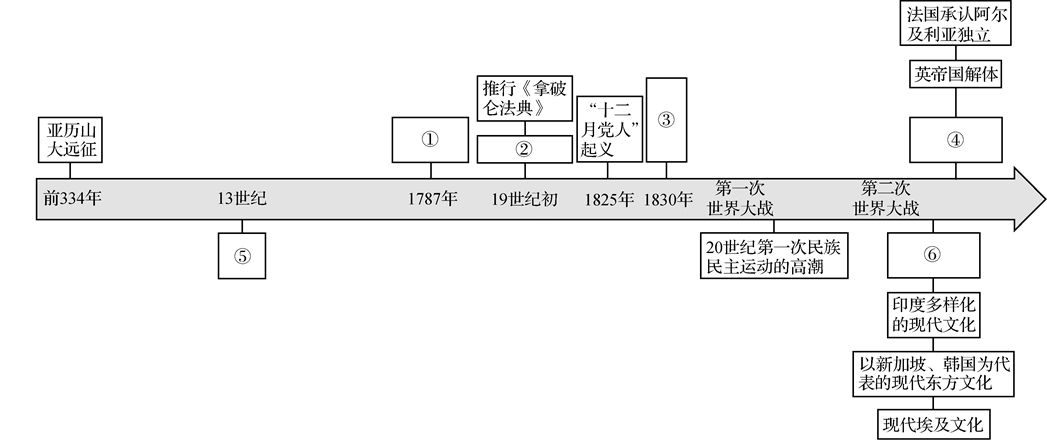 ①美国联邦宪法
②拿破仑战争
③华沙民族独立起义
④世界殖民体系瓦解
⑤蒙古西征
⑥新兴民族国家文化发展
2．阅读地图，完成问题。
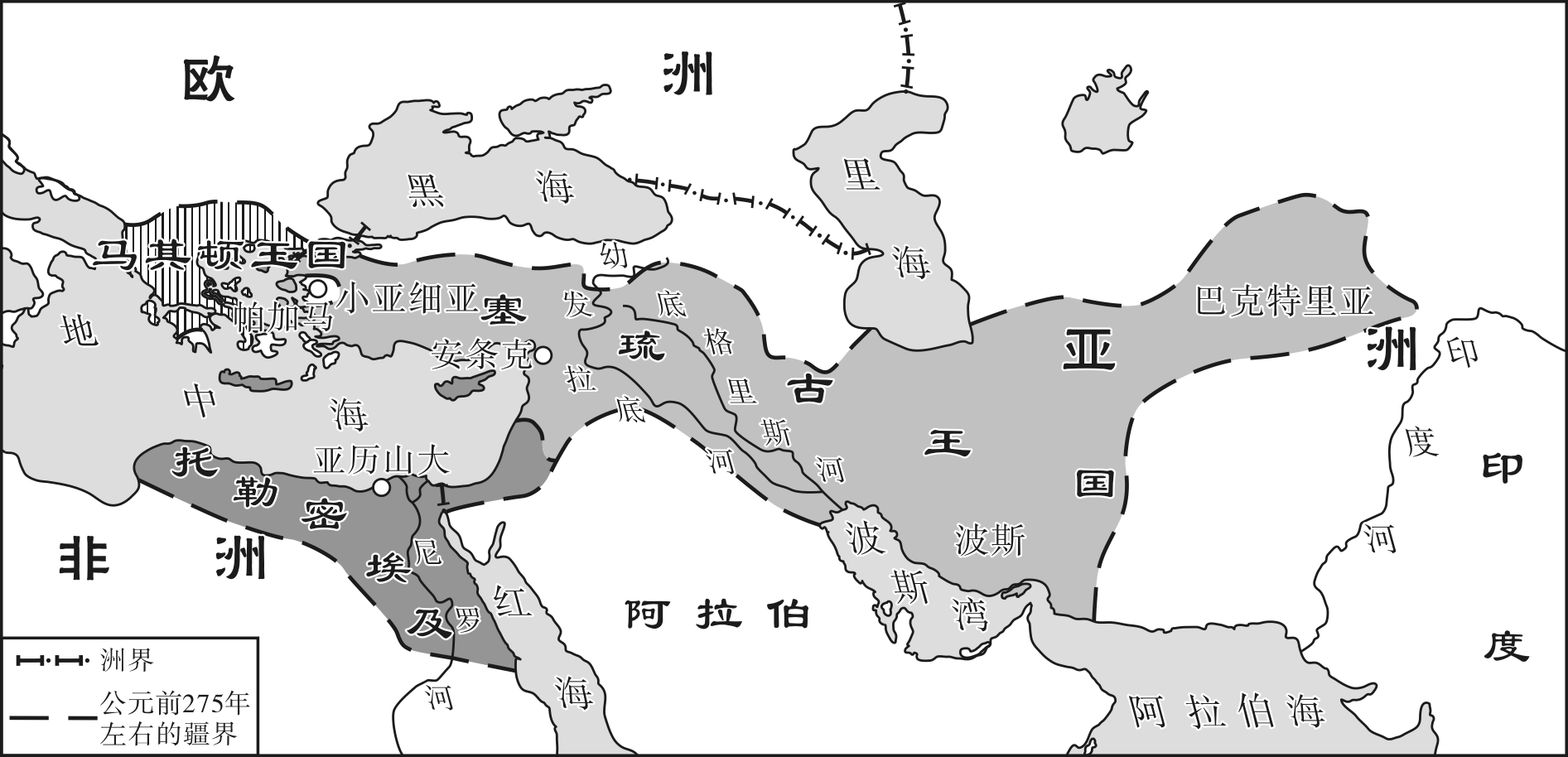 公元前275年左右的希腊化世界
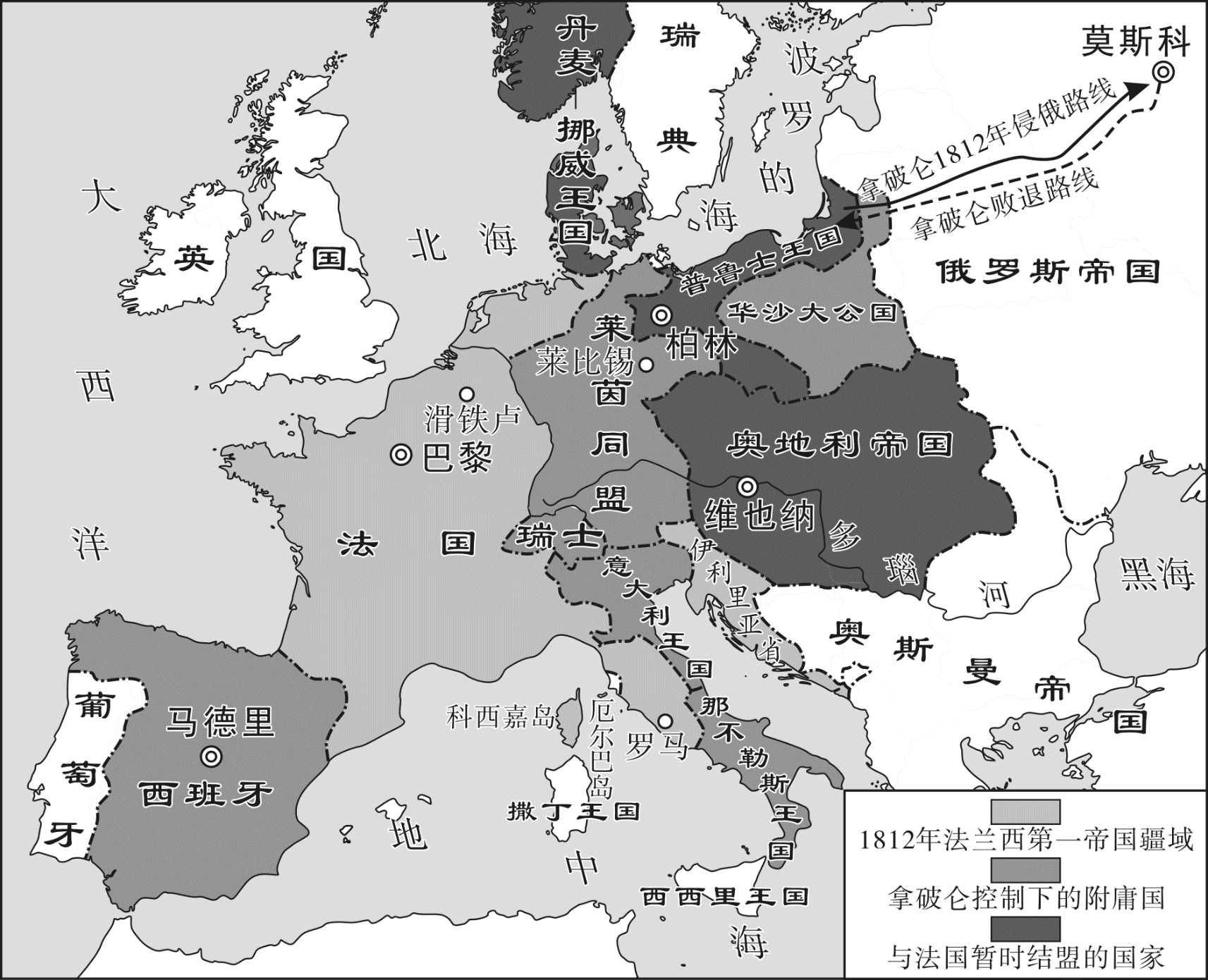 极盛时期的拿破仑帝国
观察以上两幅地图并结合所学知识，以“战争与文化”为主题，自拟一个题目，写一篇历史小论文。(要求：立论正确，史论结合，逻辑清晰，表述成文)
【答案】提示：
阅读材料，回答问题。
材料一　13世纪之后，欧洲和中国的关系在中断了至少4个世纪后又得以恢复。传教士、商人和文学作家，通过自己的笔触，将一个地大物博、人民富庶的中国形象带入黑暗的中世纪欧洲。17—18世纪，哲学家们从各种资料中构建理想的中国形象，中国的道德哲学要远超欧洲，莱布尼茨还塑造了康熙皇帝这个“德统天下、内圣外王”的理想中国君主的形象。
——赵凤玲《西方中国形象演变的历史图景——13—20世纪前半期西方人眼中的中国》
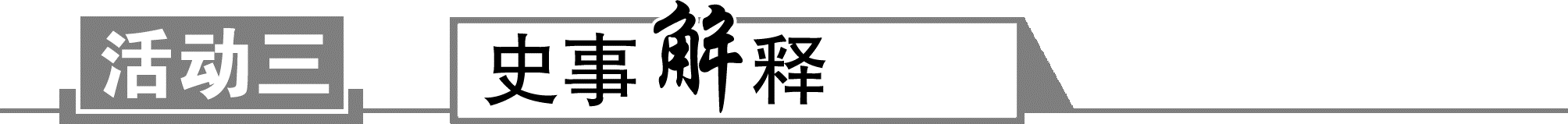 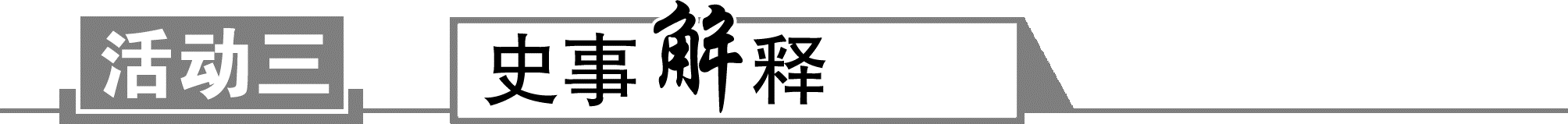 材料二　民国时期的旅欧游记者带着学生的心态去欧洲，对欧洲产生或多或少的狂热情绪。第一次世界大战后，梁启超等人到西欧考察，面对满目疮痍的战后景象，却仍然对西欧各国的未来持乐观的态度。20世纪30年代以后，西欧的乌托邦形象衰落，代之以苏联乌托邦形象的逐步生成。第二次世界大战期间旅居英国的萧乾在战后到中立国瑞士旅行，迫切希望找出瑞士和平、安定的原因。《中央日报》驻伦敦的特派员徐钟珮则写了《外国不是天堂》等文章。
——安然《1912—1949年中国旅欧游记中的欧洲形象》
(1) 据材料一，归纳西方人眼中的中国形象，并结合所学知识，分析其历史动因。
【答案】中国形象：地大物博、人民富庶；政治文明；安定和谐；君主贤明。历史动因：文化的交流(蒙古西征、商贸往来、人口流动)；欧洲与中国鲜明的反差(中世纪欧洲的落后、元明清时期中国相对繁盛)；哲学家传播启蒙思想的需要。
(2) 据材料二，指出民国时期中国游记中对“欧洲形象”认知的变化。结合所学知识，简评这一时期国人关注、记述欧洲的时代影响。
【答案】变化：从学习到反思；从关注发展转向追求和平稳定。时代影响：推动中国思想解放；促进国家出路的探索；有利于破除欧洲中心思维；推动对本地文化的反思。
1．阅读材料，回答问题。
材料　农耕世界和游牧世界的关系并非总是和平友好的，互相敌对，暴力劫掠，彼此侵略和征服，也时有发生。农耕世界的国家和民族往往以上国或优秀民族自居，蔑视周边的游牧和半游牧民族，称之为蛮、夷、戎、狄或“蛮族”“野蛮人”。一些农耕文明大国一旦富强，每以绥靖边疆为由，以武力掠取、征服游牧民族的土地，或置“藩属”，或抚其民为“同盟者”，征收贡赋，实行长期统治。
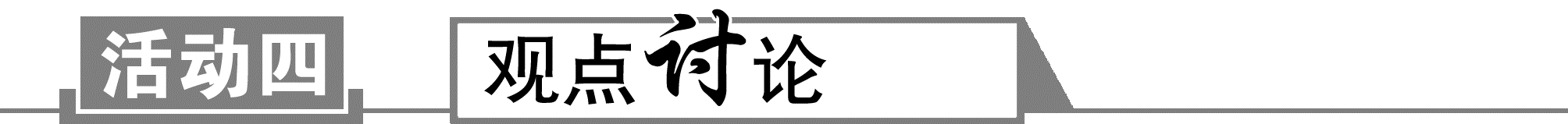 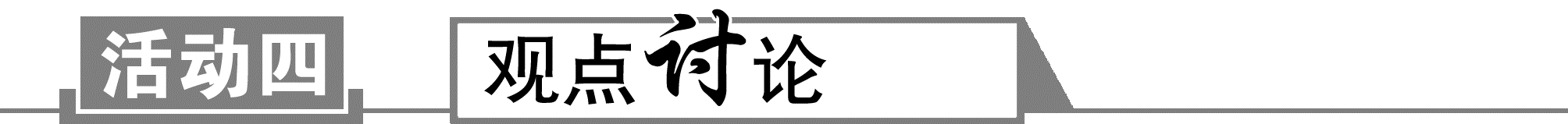 游牧民族对农耕世界也常伺机入侵，这在东西方历史上都不乏其例。而这类或大或小的武装冲突往往在两个世界各民族之间引发广泛的、经久不断的战争……人员往来愈益频繁，物品交换和文化技术传播也愈益增多。
——吴于廑、齐世荣主编《世界史·古代史编》
据材料并结合所学知识，评析材料中的观点(任意一点或整体)，得出结论。(要求：结论不能重复材料中的观点，持论有据，论证充分，表述清晰)
【答案】示例一：
材料认为，农耕世界和游牧世界交流的方式有两种：一是和平友好，二是暴力冲突。我赞同该观点。
和平与暴力不断交错的结果，是两个世界之间闭塞的突破，人类文明地区的扩大。秦汉帝国对中国北部和西北部地区的经略，亚历山大帝国和罗马帝国对亚欧非广大地区的征服，都导致这样的结果。而和平友好是主要交往方式。南方农耕世界的农产品和手工产品输入游牧世界，并带去农耕世界的思想文化、生活方式以及社会管理制度等。东西方各帝国还在边界地区建立治所或据点，这对游牧世界的发展起着积极作用；同样游牧世界的牲畜、皮革、毛类、乳肉制品、战马、战车、舞乐等也输入农耕世界，对推动农耕世界物质和精神生活都起了积极作用。
综上所述，人类发展史是一部多元文明共生并进的历史，不同文明之间相互学习借鉴，共同发展，始终是促进人类社会发展进步的正确道路。
示例二：
材料认为，人类文明交流和传播的途径有战争、人口迁徙、贸易等方式。我赞同该观点。
自古以来，人类在不断的迁徙中带来不同文化的交融。古代游牧民族的几次大迁徙对亚欧大陆各主要区域文化的形成和转型产生了重大影响。魏晋时期，入主中原的各少数民族，如匈奴、鲜卑、羯、氐、羌等在建立政权之前，已经学习汉文化，基本汉化；日耳曼人灭掉西罗马帝国后，接受基督教，也学习罗马法。
商路的开辟对促进文化交流发挥了重要作用。经由中国西北和中亚连通欧亚大陆的丝绸之路，成为东西方物质和文化交流的重要象征；近代以来，随着世界各洲之间贸易的扩大，全球贸易网逐步形成。商品的世界性流动，促进了各国的文化交流。战争带给人类深重的灾难，使人们流离失所，但客观上也造成了不同文化的碰撞与交锋。拿破仑在欧洲建立了一个庞大帝国，将法国资产阶级革命的成果向这些地区传播。拿破仑战争后，欧洲的政治文化得以重构，民主、独立、自由、法治等成为普遍诉求。
综上所述，不同文化在相互碰撞中交流、交汇，推动了人类文化的交融与发展。
其他观点：人类文明通过人口迁徙进行交流和传播；人类文明通过战争方式进行交流和传播；人类文明通过贸易方式进行交流和传播。
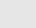 2．阅读材料，回答问题。
材料　第二次世界大战后，第三世界的许多国家获得了政治独立，都在寻求工业化、现代化的道路。原有的一些古老农业文明向工业文明发展，成长为现在的强势文明。随着经济的进步、工业化的发展，还会有原来弱小的文明成长壮大，成为新的重要的文明。但全球经济一体化趋势下的关税壁垒、贸易制裁、技术禁运、附带各种政治经济条件的技术转让等，都使经济上落后的国家无法接受西方先进文明中的许多成果。
——马克垚《世界文明史》
据材料并结合所学知识，自拟一个论题，并予以阐述。(要求：论题明确，持论有据，论证充分，表达清晰)
【答案】示例：
论题：近代西方的侵略扩张增加了文明交流的困难。
阐述：工业文明初期，西方的殖民扩张造成了与其他文明的矛盾冲突，阻碍了文明的交流与传播。如明清时期，中国面对西方殖民侵略的威胁，实行海禁和闭关锁国政策，中断了与工业文明的交流。
鸦片战争使中国与西方工业文明的矛盾尖锐，清朝统治者把西方先进技术斥为“奇技淫巧”，拒绝使用，严重阻碍了工业文明在中国的传播。
新航路开辟后，欧洲殖民者开始了罪恶的黑奴贸易，严重影响了非洲文明与工业文明的正常交流，造成了非洲地区长期的贫穷落后。
总之，近代西方殖民者的侵略扩张加剧了与世界其他地区文明的矛盾冲突，严重影响了文明的正常交流与传播。
德国历史学家兰克指出：“在书写如此重要的民族国家历史方面，与那些本国的历史学家相比，异邦历史学家显然要写得更好一些——因为异邦历史学家是超然地、独立地对此进行描述；因为后者——本国历史学家在其历史著作中多多少少都传递了种种同情与憎恶。”
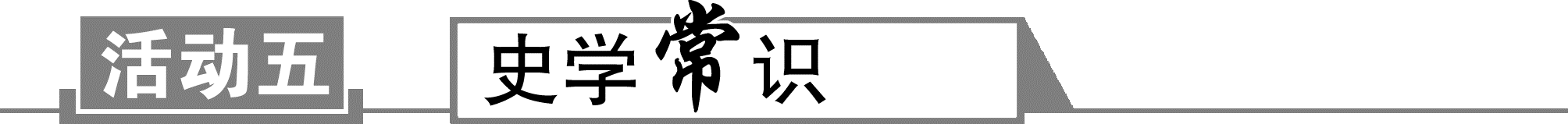 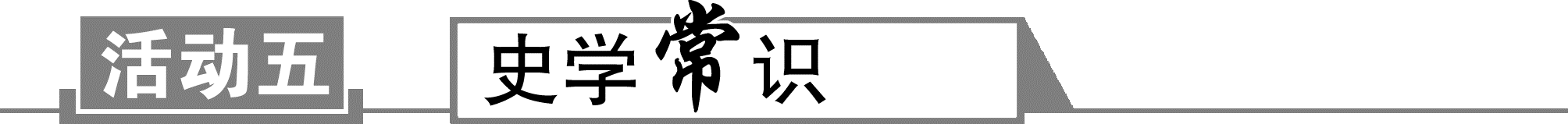 根据上述材料并结合所学知识，选择正确选项并说明理由。
A．本国历史学家的著作缺乏真实性
B．历史著作要坚持客观主义原则
C．历史著作不能包含任何主观动机
D．外国历史学家著作更具可读性
正确选项是______，选择理由是：______
B
略
课后强化
一、 选择题
1 (2024安徽A10联盟开学考试)公元前4世纪后期，希腊文明随着亚历山大的东征而散播到中东，同时希腊人也接受并运用波斯帝国的基本制度——按君权神授设计的君主集权、行省制等进行管理，由此亚历山大开启了希腊化时代。据此，下列对希腊化时代理解正确的是(　　)
A．武力扩张成为文明扩展的主要方式
B．希腊文明东方化日益明显
C．区域文明在交流融合中孕育出新文化
D．波斯的政治制度领先世界
1
【解析】据材料可知，随着亚历山大东征，希腊文明向东传播，同时希腊人也接受波斯的制度，由此开启了希腊化时代，说明区域文明在交流融合中孕育出新文化，故选C项。
【答案】C
1
2 (2023佛山二模)位于地中海南岸的尼罗河三角洲气候炎热，服饰以亚麻为主；而居地中海北岸的古希腊气候较冷，羊毛服饰占据主流。亚历山大东征后，埃及的妇女也穿羊毛披肩，希腊人的穿戴中波斯、埃及的服饰元素也较为普遍。这说明	(　　)
A．地中海阻隔导致南北两岸文化差异
B．碰撞促进了区域间文化的交流
C．亚历山大东征促进埃及文明的进步
D．亚历山大推行希腊化成效突出
2
【解析】据材料“埃及的妇女也穿羊毛披肩，希腊人的穿戴中波斯、埃及的服饰元素也较为普遍”可知，亚历山大东征客观上促使埃及与希腊之间存在文化交流，出现了相互学习对方穿着服饰的现象，故选B项。
【答案】B
2
3 (2023邵阳一模)“希腊化时代”是近代史学创造的一个概念，指从亚历山大帝国分裂到罗马征服东地中海地区之间希腊世界的历史(有时也从亚历山大东侵算起)，这是一个希腊文化不断向东方传播，即东方在希腊人统治下不断希腊化的过程。在今天看来，这个理解不免简单化，是因为		(　　)
A．希腊文明是西方文明的源头但不是东方文明源头
B．东方希腊化的过程实质上也是东方罗马化的过程
C．野蛮的征服者总要被所征服地区先进文明所征服
D．希腊文化向东传播过程也是希腊文化东方化过程
3
【解析】据材料“这是一个希腊文化不断向东方传播，即东方在希腊人统治下不断希腊化的过程”“这个理解不免简单化”可知，材料只描述了东方接受希腊文化，应还有东方对希腊文化改造、内化的过程，故选D项。
【答案】D
3
4 (2023宁波十校3月联考)某学者指出，蒙古西征在踏碎了城市的同时，也摧毁或动摇了欧洲教皇统治的经济基础，尤其是蒙古对征服区实行宗教信仰自由的政策，让欧洲人开始质疑教会的观点和主张。这说明蒙古西征		(　　)
A．客观上加强了文化交流
B．引发了民族迁徙
C．客观上促进了思想解放
D．引发了宗教改革
4
【解析】据材料“蒙古对征服区实行宗教信仰自由的政策，让欧洲人开始质疑教会的观点和主张”可知，蒙古西征在思想上打破了教会对人们思想的控制，客观上促进了思想解放，故选C项。
【答案】C
4
5 (2023黄冈期中)新航路开辟后，欧洲传教士来到非洲，他们经常教学生如何建造较好的房屋，如何改进自己的农业方法，如何遵守健康和公共卫生的基本原理，向学生传授欧洲语言，改变了非洲的书面形式，从而为非洲本土文学打下基础。这一现象反映	(　　)
A．殖民政府依靠传教士实施统治
B．文化扩张是殖民扩张的有机组成
C．非洲文明由此实现了全面改造
D．传教士是非洲社会转型主要推力
5
【解析】结合所学知识可知，传教士在非洲教授房屋建造方法、改进农业方法、公共卫生健康原理等，在客观上推动了非洲社会的发展，但应看到的是传教士活动更多还是为殖民扩张服务，并使殖民者在殖民地拥有长期影响，这是文化扩张的一种表现，故B项正确。
【答案】B
5
6 (2024安徽A10联盟开学考试)1802年，北意大利地区成立了拿破仑任元首的意大利共和国；1806年，在拿破仑保护下，德意志的莱茵区建立了莱茵联盟，它们均脱离了神圣罗马帝国的统治；1807年，波兰部分地区脱离了普鲁士，在拿破仑保护下建立了华沙大公国。这些国家或组织的建立		(　　)
A．有利于传播法国大革命的成果
B．巩固了维也纳体系
C．体现了欧洲民族独立浪潮出现
D．加速了德意志统一
6
【解析】据材料可知，拿破仑战争推动民族国家形成，新成立的国家将法国大革命的成果传播开来，故选A项。
【答案】A
6
7 (2023蚌埠一模)拿破仑本人对法律输出作出过如下表态：“《拿破仑法典》的种种利益，公开审判，采用陪审团制，要成为你政府的主要特色……对于一个像在你这样职位上的人来说，宪治将是好政策；你会发现公众舆论的支持会给你以优于四邻专制国王的天然的优势地位。”这说明		(　　)
A．拿破仑借助法典宣传扩张
B．《拿破仑法典》巩固了封建帝国
C．法国战胜了欧洲封建势力
D．《拿破仑法典》对世界影响深远
7
【解析】材料强调了拿破仑想借助法典宣传对外扩张，打击封建势力，故选A项。
【答案】A
7
8 (2023嘉兴9月测试)1821年，一位希腊人说：“法国革命和拿破仑的所作所为使世人知道了世界的真相。以前，世界各民族了解的情况很少，人民曾认为国王是地球上的神，认为国王有理由说自己不管做什么都做得妙。通过现在这一变化，统治人民更困难了。”该言论
		(　　)
A．揭示了欧洲政治文化的重构
B．完整体现法国革命和拿破仑战争性质
C．主要批判拿破仑的侵略行径
D．集中反映欧洲各国民族意识开始觉醒
8
【解析】据材料“法国革命和拿破仑的所作所为使世人知道了世界的真相”“通过现在这一变化，统治人民更困难了”可知，法国革命和拿破仑传播了自由、平等的进步思想，封建、专制成为众矢之的，民主、独立、自由、法治等越来越成为欧洲的普遍诉求，进而推动了欧洲政治文化的重构，故选A项。
【答案】A
8
9 (2023湖南名校联盟3月调研)某学者发现，欧美列强的殖民地独立以后，其精英阶层仍然使用原宗主国语言，不仅书籍和报纸经常使用原宗主国语言，其他媒体比纸质媒体还要更多地使用原宗主国语言。这反映出		(　　)
A．去殖民化需要文化自信
B．列强仍操纵殖民地统治
C．殖民地照搬宗主国制度
D．大众传媒强化独立意识
9
【解析】据材料“殖民地独立以后……使用原宗主国语言……其他媒体比纸质媒体还要更多地使用原宗主国语言”可知，有些殖民地独立以后仍在使用原宗主国语言文字，这不利于本民族文化的发展，也不利于本民族的独立发展，殖民地要想实现真正的独立，就要肯定和弘扬自己民族的优秀传统文化，保持精神独立，坚持文化自信，故选A项。
【答案】A
9
10 (2024湛江开学考试)在微型叙事诗集《波罗金诺》中，尼古拉一世时代的“我”采访了参加过波罗金诺战役的俄国老兵。老兵激动而自豪地回忆起1812年那段“激情燃烧的岁月”，“咱把烧毁的莫斯科扔掉，可没把法国佬轻饶”“法国佬在狂呼乱叫”。这表明该诗集
		(　　)
A．渗透着浓厚的民族主义观念
B．描述了拿破仑帝国走向瓦解
C．宣扬了自由平等的启蒙思想
D．揭示了莫斯科保卫战的惨烈
10
【解析】据材料“激情燃烧”“把烧毁的莫斯科扔掉，可没把法国佬轻饶”可知，该诗集描述了俄国人民英勇果敢、奋勇杀敌，对法国入侵者和拿破仑充满了鄙夷之情，塑造出充满自豪感和牺牲精神的俄国人民形象，渗透着浓厚的民族主义观念，故选A项。
【答案】A
10
11 (2023泰安二模)第一次世界大战结束后，黄金海岸的英国传教士无可奈何地说，从欧洲回国的非洲士兵对“欧洲人”远不像过去那样尊敬了；法国驻几内亚总督也承认，复员回来的老兵们把不服从殖民当局的命令作为高尚文明的标志。这反映了第一次世界大战(　　)
A．使英法失去了殖民霸主的地位
B．打破了非洲大陆封闭隔绝状态
C．暴露了帝国主义战争的非正义
D．促进了非洲民族解放斗争发展
11
【解析】据材料“从欧洲回国的非洲士兵对‘欧洲人’远不像过去那样尊敬了”“复员回来的老兵们把不服从殖民当局的命令作为高尚文明的标志”并结合所学知识可知，第一次世界大战使参战的非洲士兵认识到，白人不是天命所注定的应当统治有色人种的种族，民族自决原则在殖民地传播开来，成为非洲人民为独立、民主而斗争的武器，故选D项。
【答案】D
11
12 (2023浙江十校联盟10月联考)下表所示为第二次世界大战后部分新兴民族国家文化发展情况表。据此可知，这些国家文化发展的共同点是		(　　)
第二次世界大战后部分新兴民族国家文化发展情况表
12
A．注重发扬儒家文化的精华
B．文化多样化面临前所未有的挑战
C．全盘否定本土传统文化
D．注意本土文化与西方文化相结合
【解析】据材料并结合所学知识可知，在第二次世界大战后，印度、新加坡和埃及在坚守本土传统文化的基础上，吸收借鉴西方文化，进而形成了本土文化与西方文化相结合的新文化，故选D项。
【答案】D
12
13 (2023苏锡常镇二模)非洲加纳、坦桑尼亚等一些国家独立后，它们借鉴资本主义与社会主义的“某些具有科学和技术价值的因素”，将其“像嫁接嫩枝一样，移植到黑人特性的粗大树干上”。结果，这种选择“不尽人意，甚至出现混乱现象”。材料说明这些非洲国家		(　　)
A．原宗主国主导现代化进程
B．发展道路受制于国际局势
C．区域经济集团化进程加速
D．传统与现代文明融合艰难
13
【解析】据材料可知，非洲一些国家独立后为保持政治独立、促进经济发展和建设新文明，借鉴了资本主义与社会主义的某些合理经验与传统非洲文明相结合，但结果不尽人意，这说明非洲传统文明与现代文明强烈冲突和艰难融合，故选D项。
【答案】D
13
14 (2023泉州月考)20世纪60年代，美国建立以技术人员、教师为主要志愿者的和平队，隶属于国务院的行政机构。美国将和平队派遣到发展中国家，与苏联争夺“中间地带”。美国意在	(　　)
A．推行对第三世界国家的“和平演变”
B．输出美国的文化与价值观念
C．促进与社会主义国家的科技交流
D．援助发展中国家的基础建设
14
【解析】材料“20世纪60年代，美国建立以技术人员、教师为主要志愿者的和平队……派遣到发展中国家”说明美国根据国内外形势的变化调整了对外政策，这些技术人员和教师被派到发展中国家之后，他们以“志愿者”的名义输出美国的文化和价值观，与苏联争夺“中间地带”，故选B项。
【答案】B
14
15 (2023嘉兴9月测试)1988年，新加坡政府通过《多元种族社会议案》，正式倡导建立一个多元种族、多元文化和多元宗教的社会，并以之作为公正与稳定的基础。新加坡也被认为是全球“最和谐与成功的多元化和多元宗教社会之一”。下列选项中不能佐证材料结论的是		(　　)
A．形成本土文化与西方文化相结合的新文化
B．马来语、华语、英语和泰米尔语均为官方语言
C．把阿拉伯文化和欧洲、西亚等地文化相融合
D．各民族间彼此尊重宗教信仰和风俗习惯
15
【解析】材料未涉及新加坡与阿拉伯文化和欧洲、西亚等地文化相融合，C项错误，符合题意，故选C项；材料反映了新加坡形成本土文化与西方文化相结合的新文化，A、B、D三项正确，均不符合题意。
【答案】C
15
二、 非选择题
16 (2023湛江调研)阅读材料，回答问题。
材料　如下表所示：
花木兰在美国的传播
16
——邓念利《文化的杂糅与融合：中国花木兰故事
在美国的跨文化改编》
16
提取材料中的信息，自拟论题并展开论述。(要求：论题明确，史论结合，论述清晰)
示例：
论题：花木兰艺术形象的传播具有时代性。
论述：花木兰是中国传统女英雄的代表人物，其爱国主义精神和孝老爱亲的品格，在中国社会具有高度的认同。清华留美预备学校的学生将原汁原味的花木兰形象搬上美国舞台，展现了留美青年高度的国家认同感，但遭到美国社会的冷遇。1938年，中国的全民族抗战牵动全球华人的心，美籍华裔演员将花木兰面对侵略挺身护国的忠诚、
16
勇敢形象加以塑造，这有利于为中国抗战争取更多的国际同情和援助。20世纪70年代，美国国内种族歧视问题严重，中国国际地位逐渐提高，美籍华裔作家以文艺的形式进行控诉和抗争，“花木兰”成为海外华人争取和维护自身合法权利、地位的旗帜之一。20 世纪90年代，经济全球化加速发展，美国企图建立单极世界，美国动画公司将美国个人主义价值观借助“花木兰”的艺术形象在全世界进行传播，这反映了时代对文艺的深刻影响。
综上所述，“花木兰”在美国的传播受到美国社会价值观念、中国国际地位和创作主体等多种因素影响，呈现出具有鲜明时代特征的艺术形象。
16